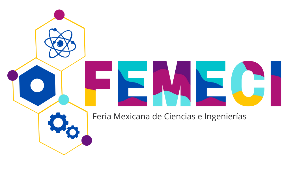 Nombre del proyecto
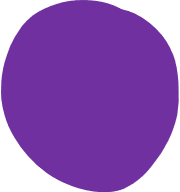 1
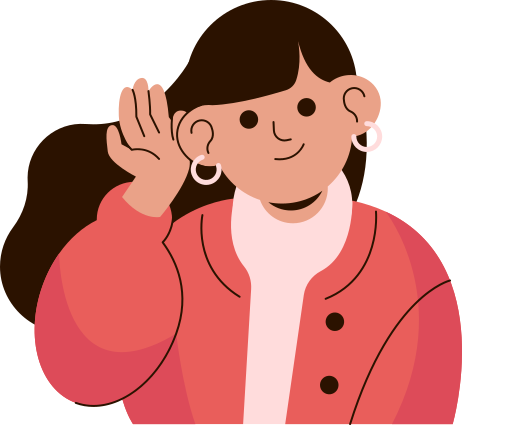 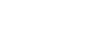 Antecedentes
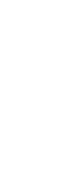 Insertar texto
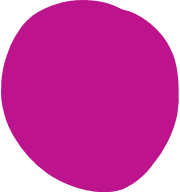 2
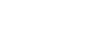 Definición del problema de investigación o meta de ingeniería
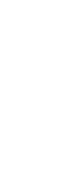 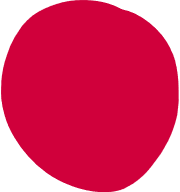 3
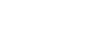 Justificación
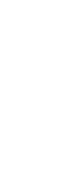 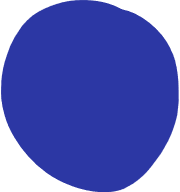 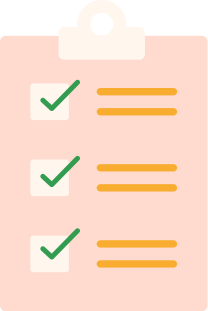 4
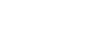 Objetivos
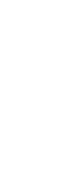 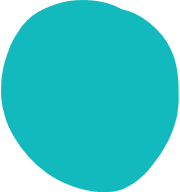 5
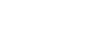 Metodología
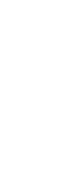 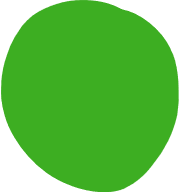 6
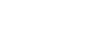 Hipótesis (para Proyectos de Ciencias) 
Ejecución y construcción (para Proyectos de Ingenierías)
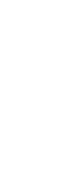 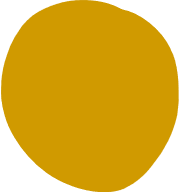 7
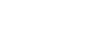 Resultados
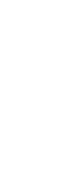 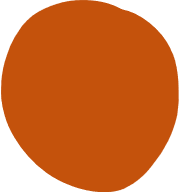 8
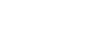 Conclusiones
Nombre de los participantes
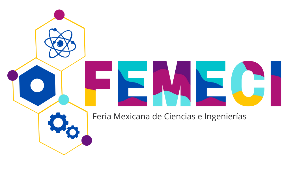 Nombre del proyecto
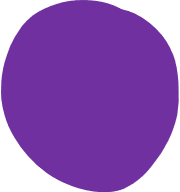 1
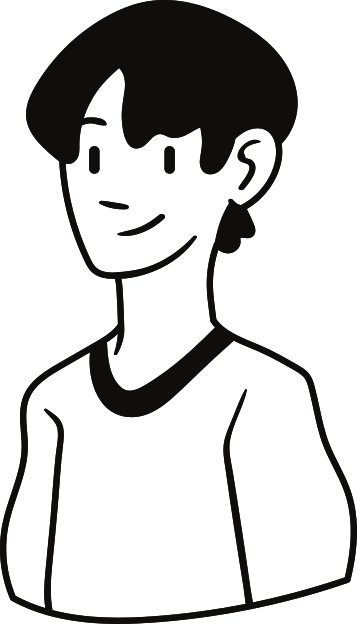 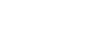 Antecedentes
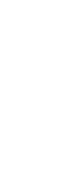 Insertar texto
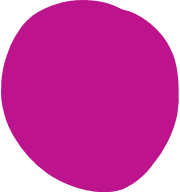 2
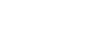 Definición del problema de investigación o meta de ingeniería
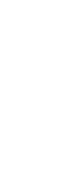 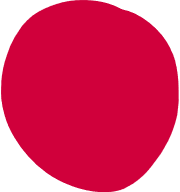 3
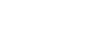 Justificación
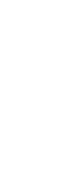 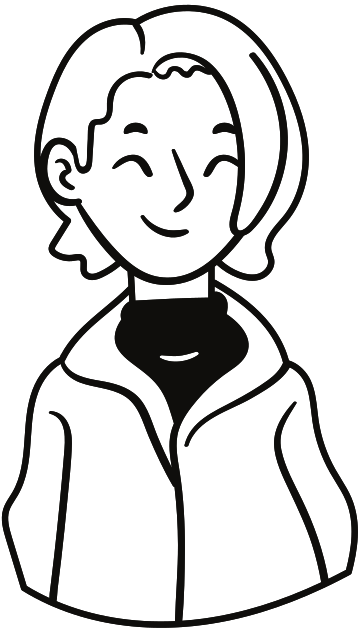 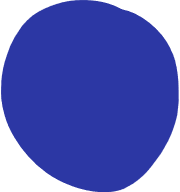 4
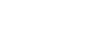 Objetivos
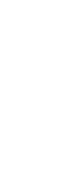 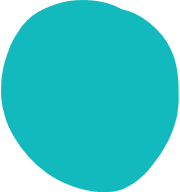 5
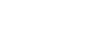 Metodología
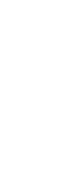 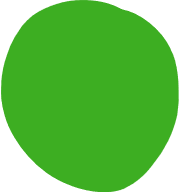 6
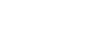 Hipótesis (para Proyectos de Ciencias) 
Ejecución y construcción (para Proyectos de Ingenierías)
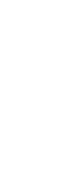 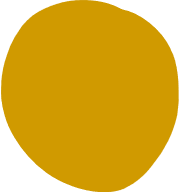 7
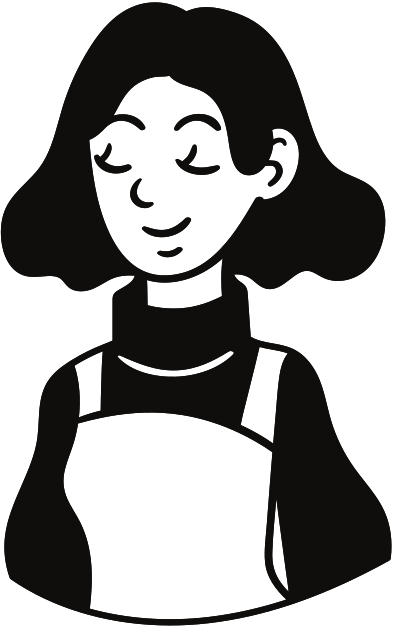 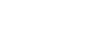 Resultados
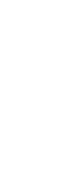 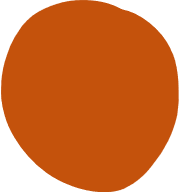 8
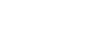 Conclusiones
Nombre de los participantes
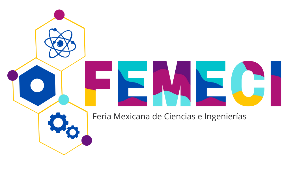 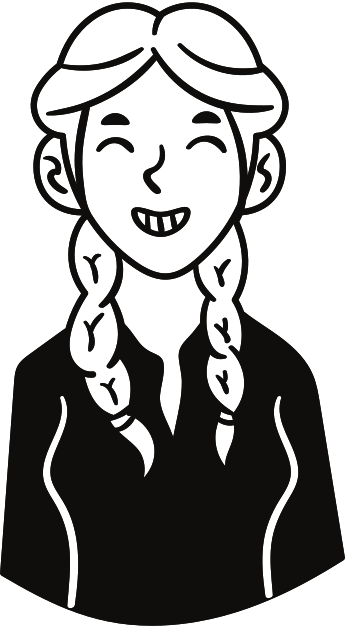 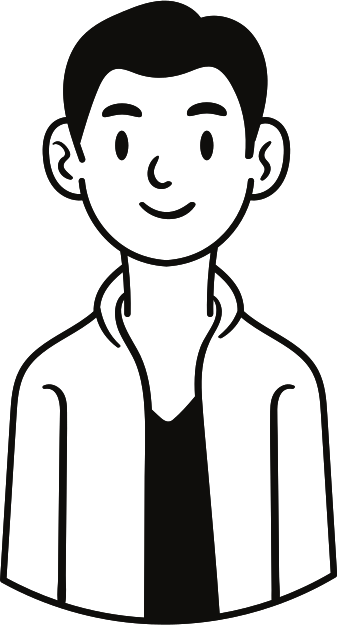 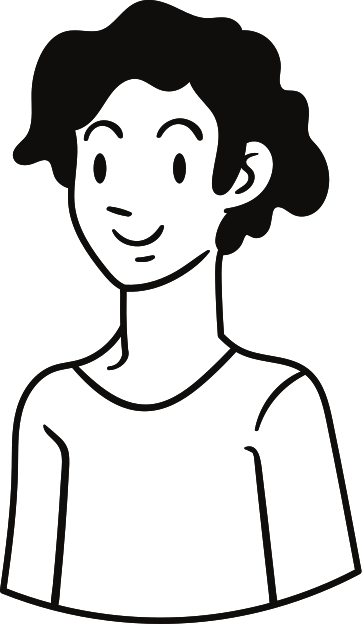